Tunneler i Nordland  
Kjell Skjerve, avd.dir vegavd. Nordland
Nødnett og oppgraderinger
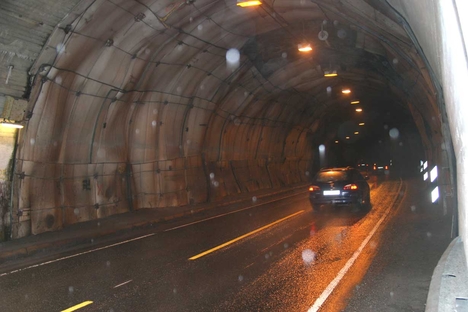 Ikke bare nødnett …..
Ledelys (evakueringslys langs sidene)
Sikkerhetsbelysning (i hengen)
Nødstasjoner med slokkere og telefon
Vannforsyning f.eks utvendig vannreservoar
Trafikklys (røde vekselblink), skilt og evt bommer
Nødstrømsforsyning (UPS)
Separat avløp for farlig veske (må avgjøres etter risiko-vurdering)
Ikke bare nødnett….
Profilutvidelser
Havarilommer
Vann- og frostsikring
PE-skum
DAB-radio
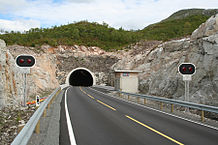 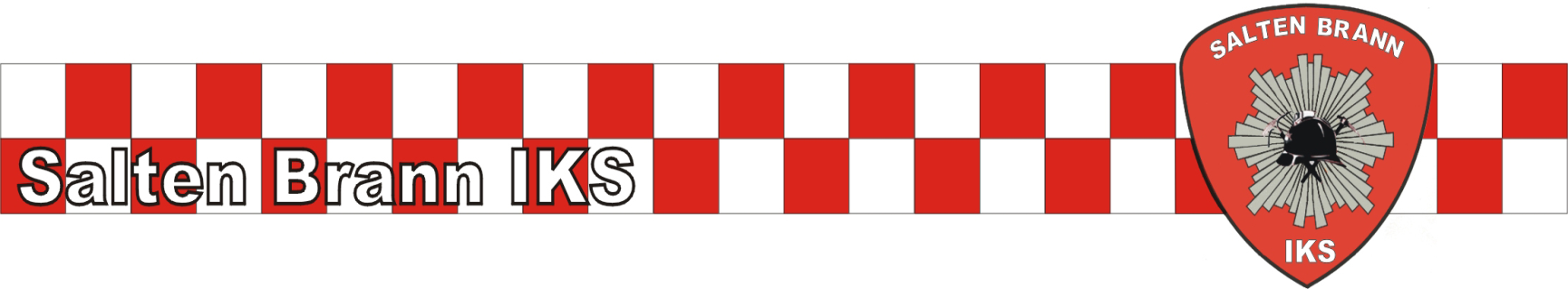 Rapport etter branntilsyn 2013 - tunneler i Salten

Brannvesenet vurderer sikkerhetsforholdene i flere av tunnelene som utilfredsstillende.
Tilsynet savner også en helhetlig vurdering av hvordan summen av tiltak som trafikkinformasjon, sikkerhetsutstyr, ventilasjonsløsninger, slokkeinnsats og sikker rømning skal fungere.
Nasjonal transportplan 2014- 2023
Handlingsprogrammet – høringTunneler som foreslås sikret og utbedret
E6 Korgfjellet
E6 Finneidfjord
E6 Nesset
E6 Illhølia
E6 Saksenvik
E6 Kvenflåget
E6 Tømmernes
E6 Forså
E6 Leirvik
E6 Fagernes
Rv. 85 Sigerfjord
E10 Sløverfjord (undersjøisk)
E10 Nappstraumen (undersjøisk)
Strategisjef Unni M. Gifstad
Nødnett
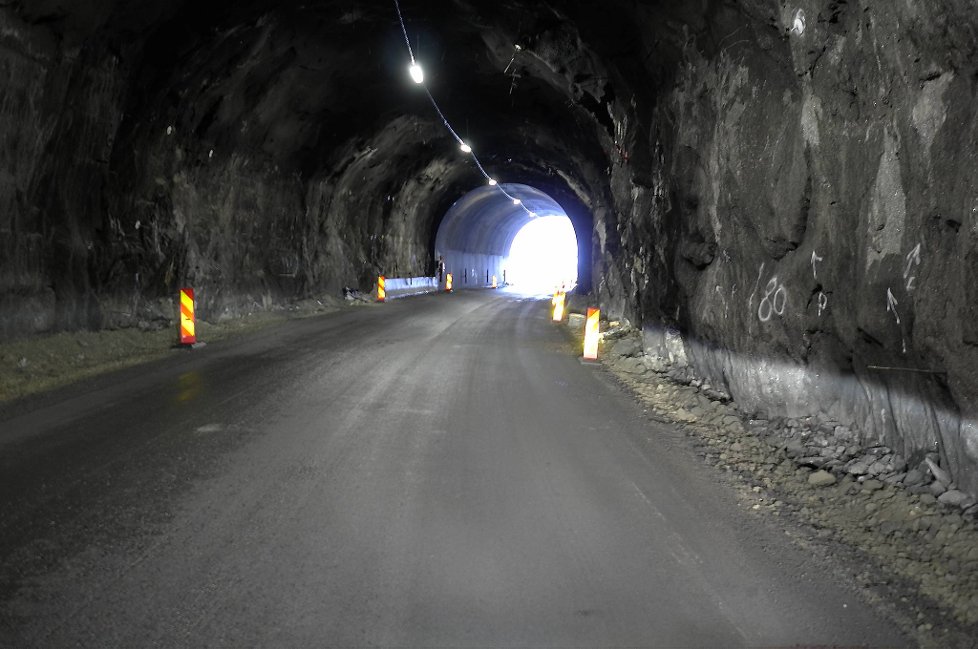 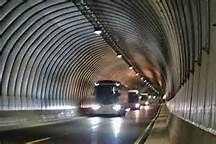 Utbygging av nødnettdekning i vegtunneler
Omfatter riks- og fylkesvegtunneler over 500 meter med ÅDT over 5000 kjøretøyer og andre tunneler der det allerede er etablert samband for nødetatene.
Avtale fra 2008 – Fylkesvegtunneler som inngår
Fv.78 Toventunnelen (10,6)
Fv.78 Bergsnevtunnelen (0,7)
Fv.76 Molvikhammaren (2,7)
Fv.813 Steigen (8,1)
Fv.17 Vethaugtunnelen (1,3)

Nfk har prioritert i tillegg:
Fv. 17 Svartisen (7,6)
Utbygging av nødnettdekning i vegtunneler
Illhøllia		1260	E6
Korgfjell		8533	E6
Umskardtunnelen	3739	E12
Toventunnelen	10665	Fv78
Bergsnevtunnelen	740	Fv78
Målvikhammaren	2700	Fv76
Aspfjord		1496	E6
Kalvik		2729	E6
Middagsfjellet	2074	E6
Kobbskaret	4457	E6
Steigen		8092	Fv835
Vethaugtunnelen	1266	Fv17
Utbygging av nødnettdekning i vegtunneler
Røvikatunnelen	2000	Rv80
Saksenvik		1148	E6
Fagernestunnelen	2069	E6
Sørdalstunnelen	6392	E10
Ingelsfjordtunnelen	1313	E10
Fjøsdalen tunnel	1646	E10
Raftsundtunnelen	1568	E10
Hamnøytunnelen	1350	E10
Trældal			110	E10
Rørvikskaret		726	E10
Sigerfjord		2134	Rv85
Kartleggingen
Før utlysning er det gjennomført omfattende kartlegging av utstyr
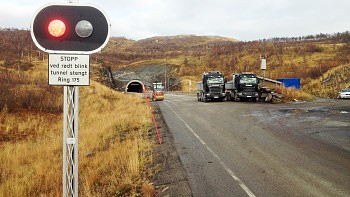 Kartleggingen omfatter:
•	skisse av tunnel med tekniske rom og avst.
•	radioanlegg installert år
•	produsent radioanlegg
•	systemskisse radioanlegg
•	type og lengde matekabler til antennemast
•	type og lengde strålekabel (-segmenter)
•	type og lengde matekabler til strålekabler
•	tilgjengelig optisk fiber mellom tekniske rom
•	plass i tekniske rom
•	har tunnelen 8 t UPS
Begynner på Helgeland
Motorola Solutions (MSI) har befart tunnelene
Lager designdokument for tunnelene som viser i detalj hvordan de planlegger å utføre installasjonene.
Statens vegvesen sender snart ut anbudskonkurranse på de arbeider som må utføres før MSI kan starte sine installasjoner.
Begynner på Helgeland
E6 Illhøllia:
Vi har mottatt designdokument fra MSI, som vi har godkjent. 

Nødvendig oppgradering er: 
utvidelse av teknisk bygg F2, ny matekabel fra antenne til sentral, levering av 2 stk. nye UPS ( nødstrøm) og utskjøting av fiberkabler
E6 Korgfjelltunnelen:
Nødvendige oppgraderinger: 
Nytt teknisk rom ved +F3, 
utskifting av 8500 meter strålekabel, 
ny matekabel fra sentral, 
levering av 5 stk. nye UPS ( nødstrøm)
utskjøting av fiberkabler
E12 Umskardtunnelen:
Nødvendige oppgraderinger:
 utskifting av 3660 meter strålekabel
ny matekabel fra sentral
levering av 3 stk. nye UPS (nødstrøm) 
utskjøting av fiberkabler

Det vurderes om dette arbeidet skal utføres som en del av pågående rehabilitering i tunnelen, eller om det skal tas med i samlekontrakt for nødnettrehabilitering
Øvrige tunneler på Helgeland:
Fv.76 Molvikhammeren, Fv.78 Bergsnev og Fv.78 Toventunnelen er klargjort for nødnett i utførelseskontraktene.

Må suppleres med UPS-er og det må skjøtes ut og merkes egne fiberforbindelser til nødnett.
E6 Megården - MørsvikbotnSørfoldtunnelene
Strekningen Megården – Mørsvikbotn i Sørfold kommune inngår transportaksene Fauske – Sortland og Fauske – Narvik, og har 25 % tungtrafikkandel.

Strekningen er 53 km lang og har 16 tunneler. Tunnelene og mellomliggende vegstrekninger har store standardmangler:
E6 Megården - MørsvikbotnSørfoldtunnelene
Tunnelene har kjørebanebredde 5,5 meter, som utgjør et framkommelighetsproblem fordi tunge kjøretøy må kjøre med redusert fart ved møting
Tilsammen ca. 4,7 km veg mellom tunnelene har stigning på 8 %
Det foreligger forskriftskrav om fullverdig sikkerhetsutrustning innen 2019
E6 Megården - MørsvikbotnSørfoldtunnelene
Ved hendelser som medfører stenging av en tunnel, vil reell omkjøringsmulighet være gjennom Sverige med reisetid 11 – 13 timer.
Risikoanalyser viser at liten bredde, dårlig geometri og brannsikkerhet utgjør en større risiko enn manglende sikkerhetsutrustning
E6 Megården - MørsvikbotnSørfoldtunnelene
4 ulike kostnadsoverslag (mrd):

Ivareta sikkerhetsforskrifter innenfor dagens tunnelprofil 0,6 – 1,2
Utvide profilet i eksisterende tunneler 3,7
Nye tunneler parallelt med dagens tunneler 3,1
Nye tunneler med delvis endret trase 4,1
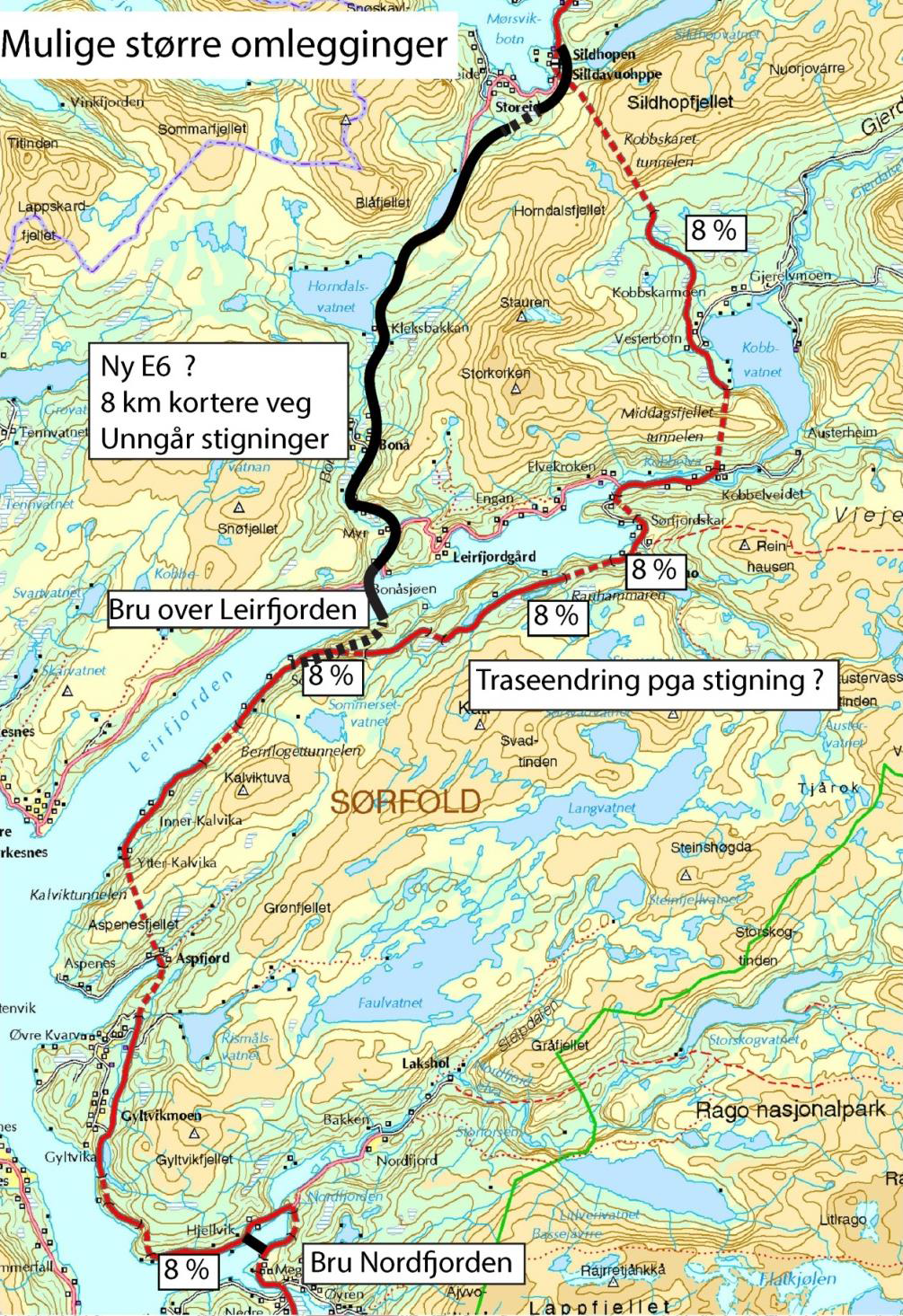 E6 Megården - MørsvikbotnSørfoldtunnelene
Det anbefales at videre planlegging baseres på bygging av nye tunneler, eventuelt med delvis omlegging.

Midlertidige løsninger
Det utføres en nærmere vurdering av minimumstiltak i dagens tunneler for å oppnå et akseptabelt sikkerhetsnivå i påvente av nye løsninger. Dette krever avvik fra krav om oppfyllelse av tunnelsikkerhetsforskriften innen 2019.
Strategisjef Unni M. Gifstad
E6 Sørfoldtunnelene, framdrift
Planlegging tar sikte på at utbygging kan starte i 2018

Forutsatt finansiering kan strekningen tidligst ferdigstilles i 2023
Megården – Sommerseth: 2018 – 2021
Sommerseth – Mørsvikbotn: 2020 - 2023
Strategisjef Unni M. Gifstad
E6 Sørelva – Borkamo, rv. 77 Tjernfjellet
E6 Sørelva – Borkamo har liten bredde og dårlig geometri.  ÅDT 1200
Rv. 77 over Tjernfjellet har liten bredde, svært dårlig geometri og stor stigning, og er flaskehals for tungtransport.  ÅDT 450

E6 bygges ut til vegnormal standard. Det skal bygges tunnel under Tjernfjellet.
Kostnad E6 		461 mill. kr 2014 kr
Kostnad rv. 77 		410 mill. kr

Herav annen finansiering 150 mill
Oppstart 2018 - 2023.